CENTRE D’INFORMATIONET DE DOCUMENTATION
2017-2018
Un lieu ressource et de développement des arts du spectacle en PACA
Agence créée en 1974

conventionnée par la Région Provence-Alpes-Côte d’Azur et le ministère de la Culture et de la Communication

installée au Logis du Bras d’Or-Maison Darius Milhaud
05/12/17
Centre d'information et de documentation
2
L’organisation des services
DirectionAdministration
ACCOMPAGNEMENT
RESSOURCES
Services généraux
Service conseil et développpement
ServiceObservatoire
Service informatique
Centre d’information et de documentation
Service emploi-entreprises
3
Service formation
05/12/17
Centre d'information et de documentation
ACCOMPAGNEMENT : Service conseil et développement
Missions 
Conseil
Promotion
Concertation
accompagnement technique des institutions
05/12/17
Centre d'information et de documentation
4
ACCOMPAGNEMENT : Service emploi-entreprises
Missions 
Accompagnement à l’entrepreneuriat et l’emploi culturel
Stratégies de développement
Recherche de financements
Rencontres TEC
Forum Entreprendre dans la culture
05/12/17
Centre d'information et de documentation
5
ACCOMPAGNEMENT : Service formation
Management d’entreprises et projets culturels :
Production-diffusion
Management-administration-gestion
Communication-relations avec les publics
Repères esthétiques et artistiques
Formations à la carte

70 formations
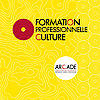 05/12/17
Centre d'information et de documentation
6
RESSOURCES : Service observatoire
3 axes :  
L’emploi et la formation
Les financements publics
Les activités

 Activités :
Indicateurs statistiques
Etudes, états des lieux
Aide à la décision politique
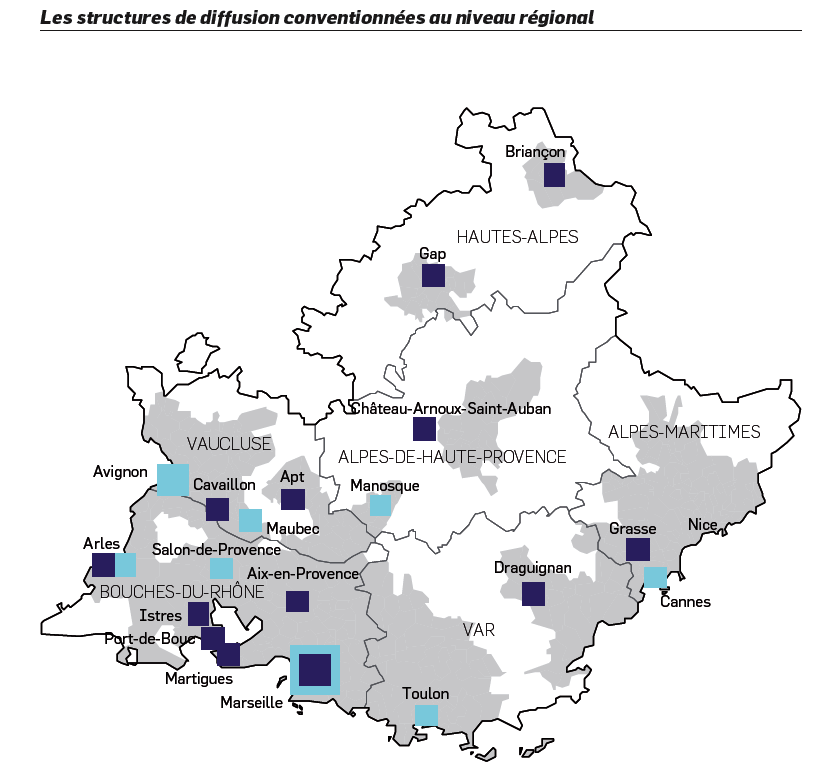 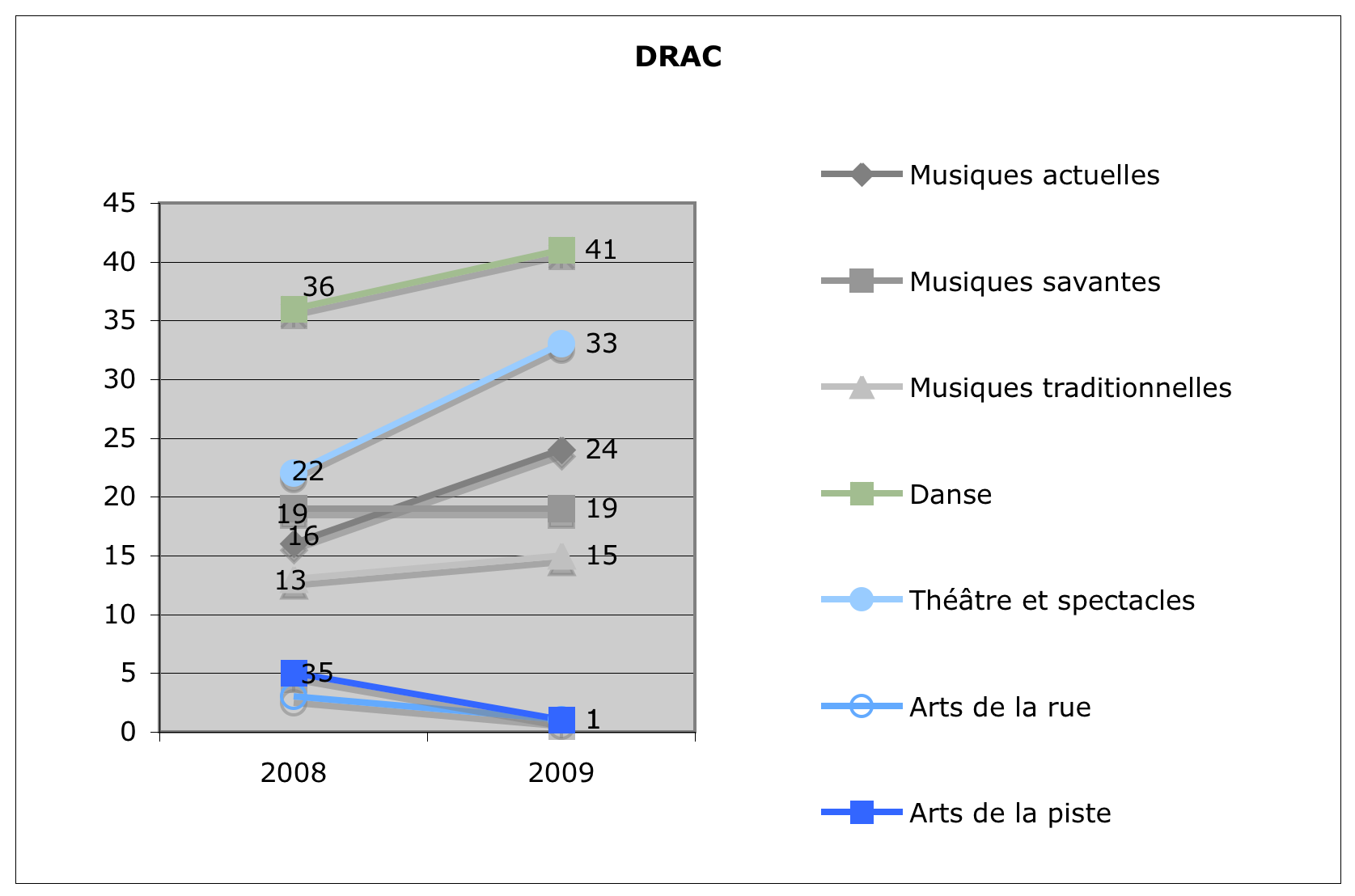 05/12/17
Centre d'information et de documentation
7
RESSOURCES : Centre d’information et de documentation
Recensement des opérateurs culturels
Recensement des manifestations culturelles
Veille et recensement des ressources documentaires
Veille d’actualités professionnellesdu secteur culturel
Missions annexes :
Secrétariat PACADAC
Logistique (RDV pros de la culture / Rencontres TEC / Forum Entreprendre dans la culture…)
Communication (plan de diffusion, relecture de documents…)
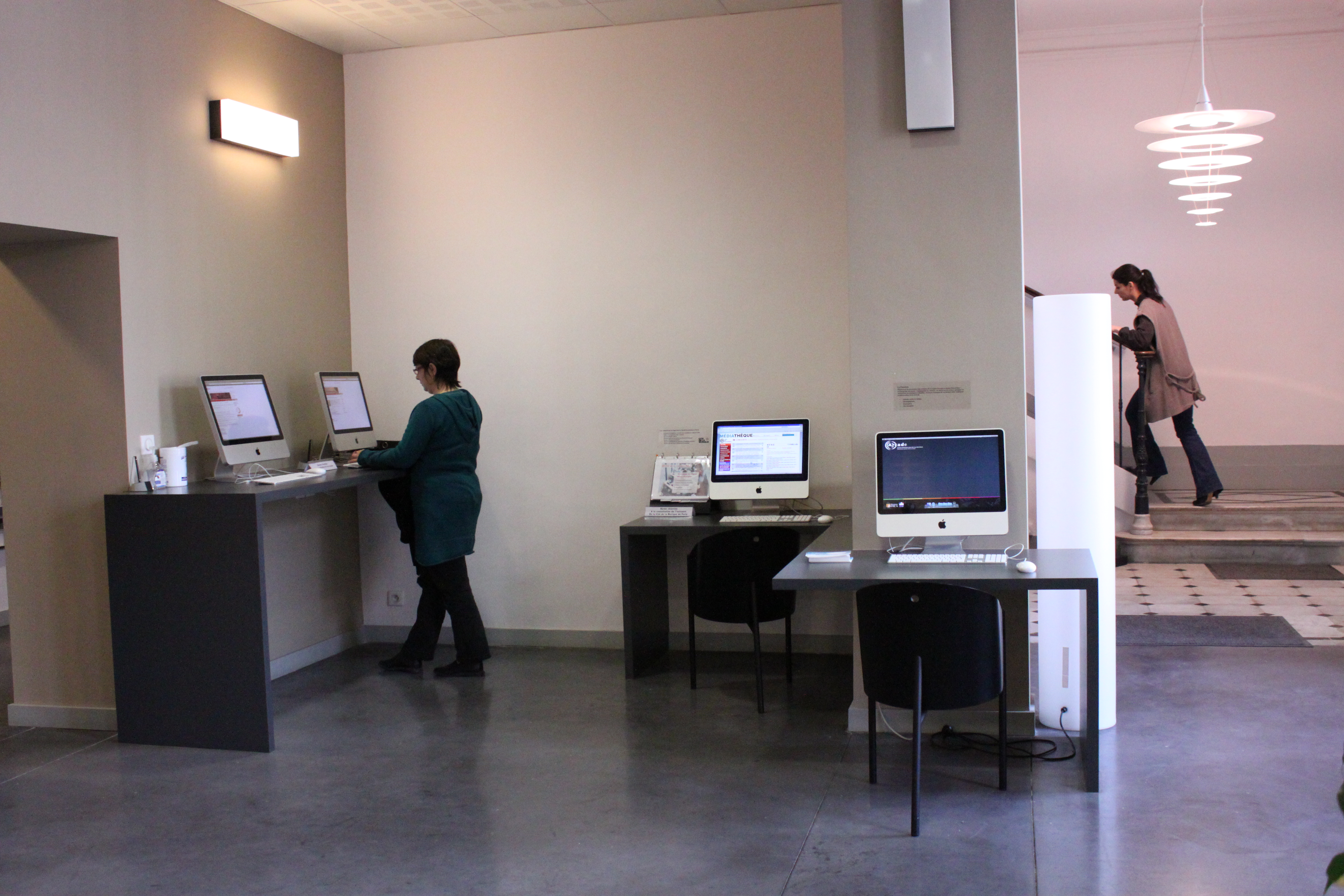 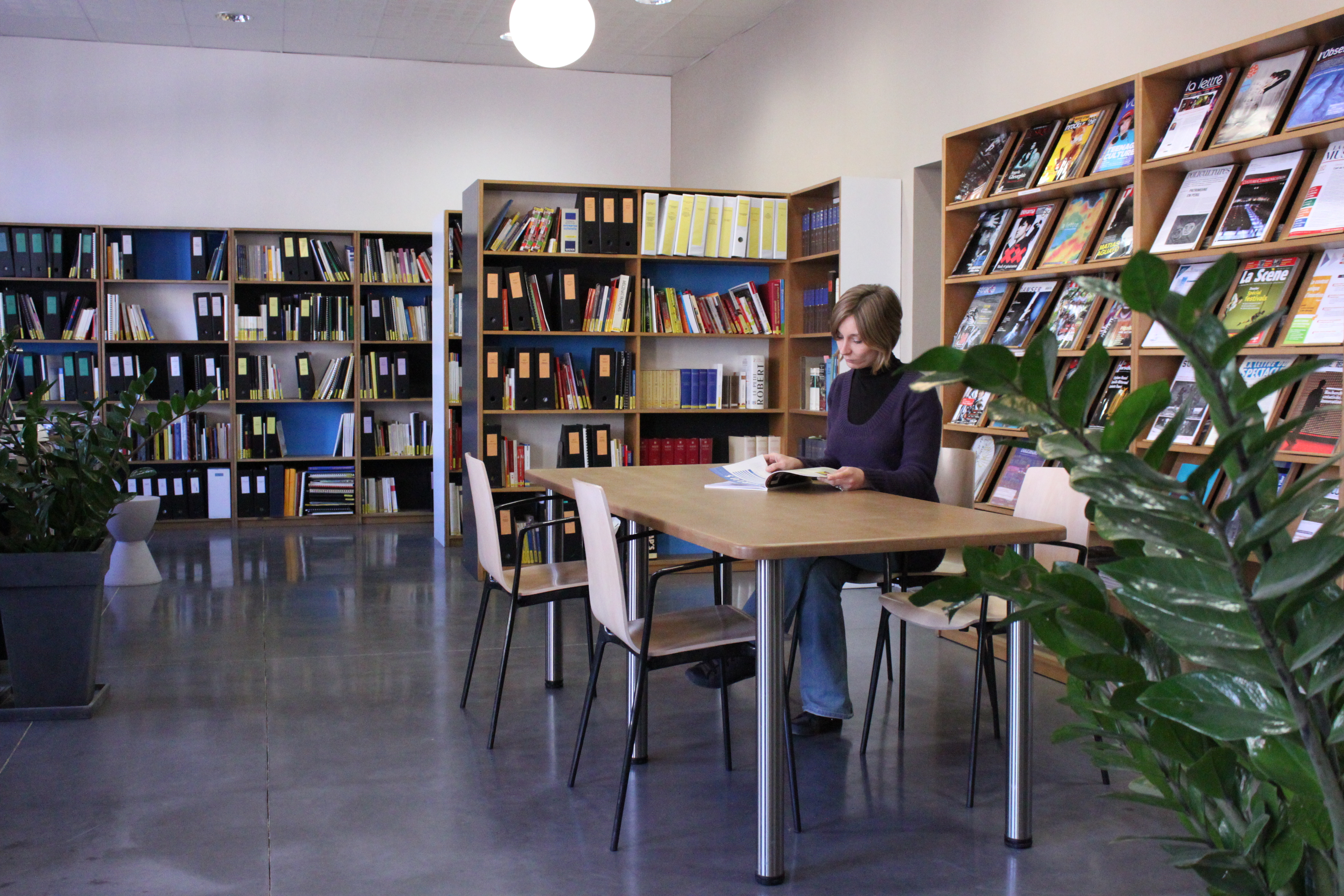 05/12/17
Centre d'information et de documentation
8
RESSOURCES : Centre d’information et de documentation
Recensement des opérateurs culturels		
Outil de gestion : RIC (Réseau information culture)
Exploitations :
	- Annuaires en ligne
	- Annuaire Print
	- Atlas culturel régional
	- Communication / bureautique
	- Dénombrements / Etat des lieux
	- Open Data Région Paca
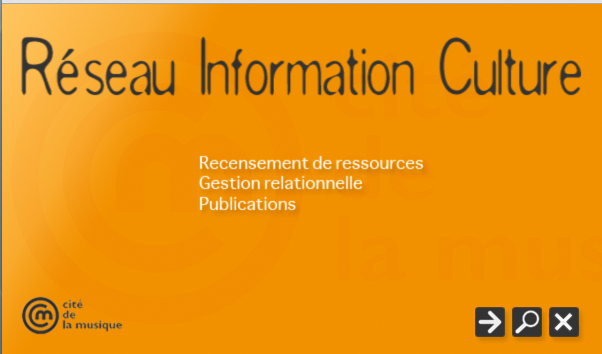 05/12/17
Centre d'information et de documentation
9
RESSOURCES : Centre d’information et de documentation
Recensement des manifestations culturelles		
Outil de gestion : RIC (Réseau information culture)
Exploitations:
	- Culturo
	- Documents Print (Terre de Festivals)
	- Dénombrements
	- E.Pass Jeunes (Région Paca)
	- API : To see or not to see
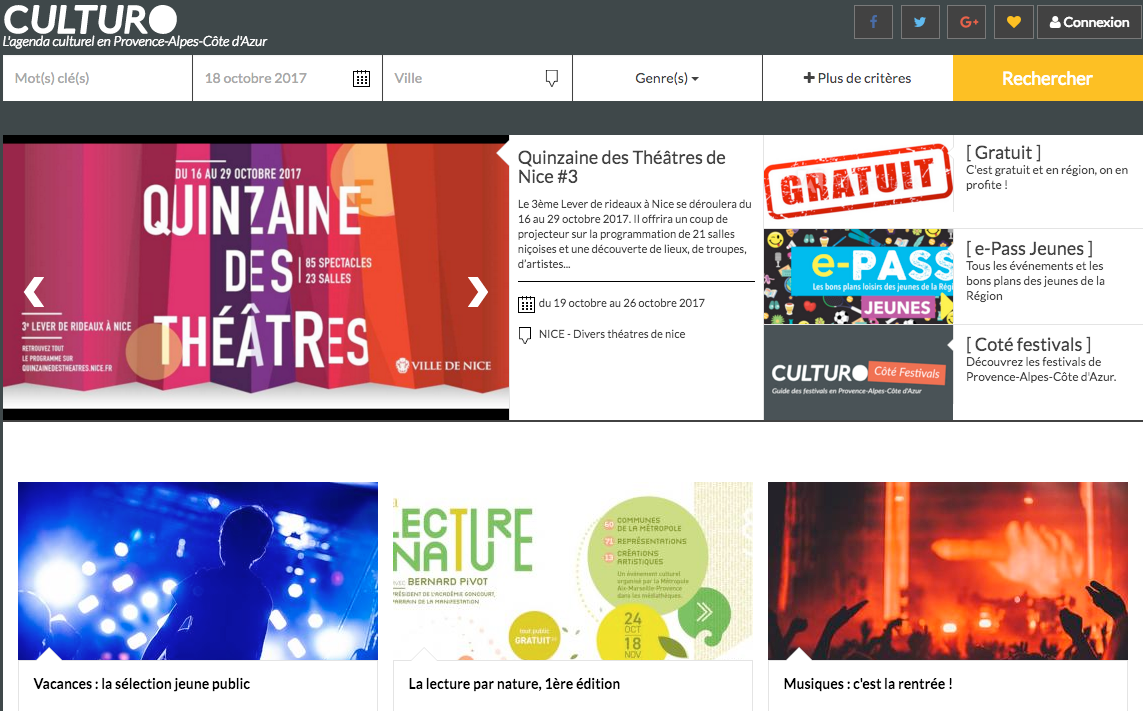 05/12/17
Centre d'information et de documentation
10
RESSOURCES : Centre d’information et de documentation
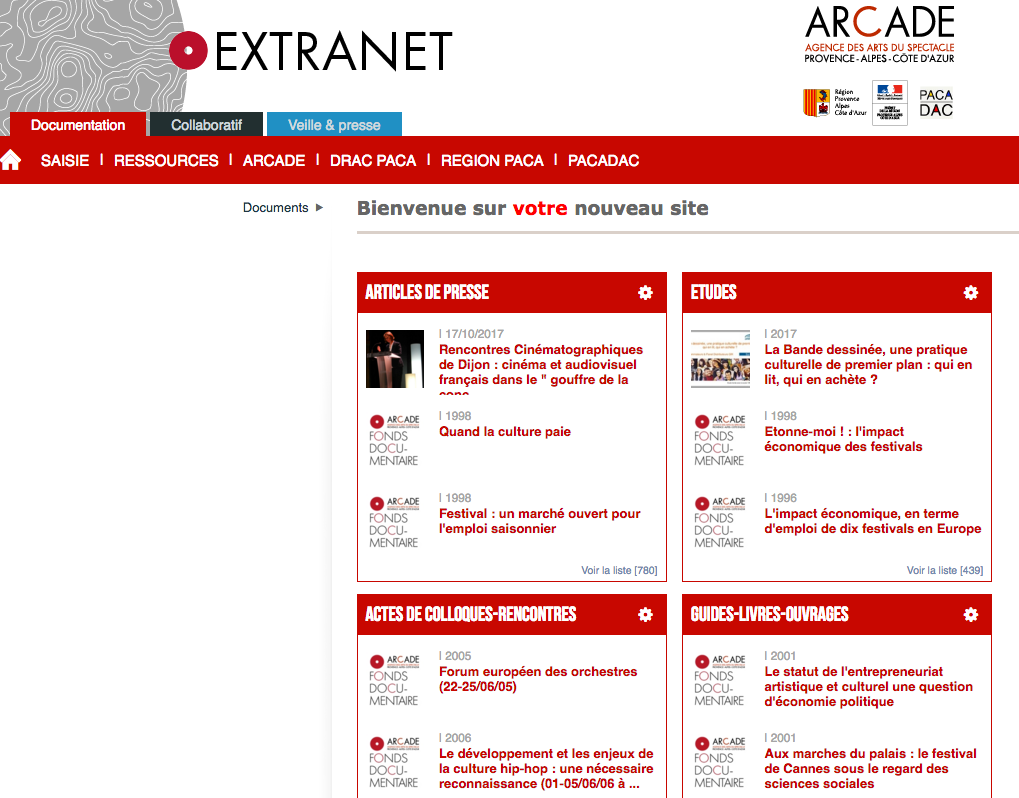 Veille, recensement et valorisation des ressources documentaires
Outil de gestion : Extranet / GEID
Objectifs / Exploitations :
	- Gestion partagée des connaissances 	
	- Archivage électronique 	
	- Fonds documentaire (3500 références)
	- Dossiers documentaires
05/12/17
Centre d'information et de documentation
11
RESSOURCES : Centre d’information et de documentation
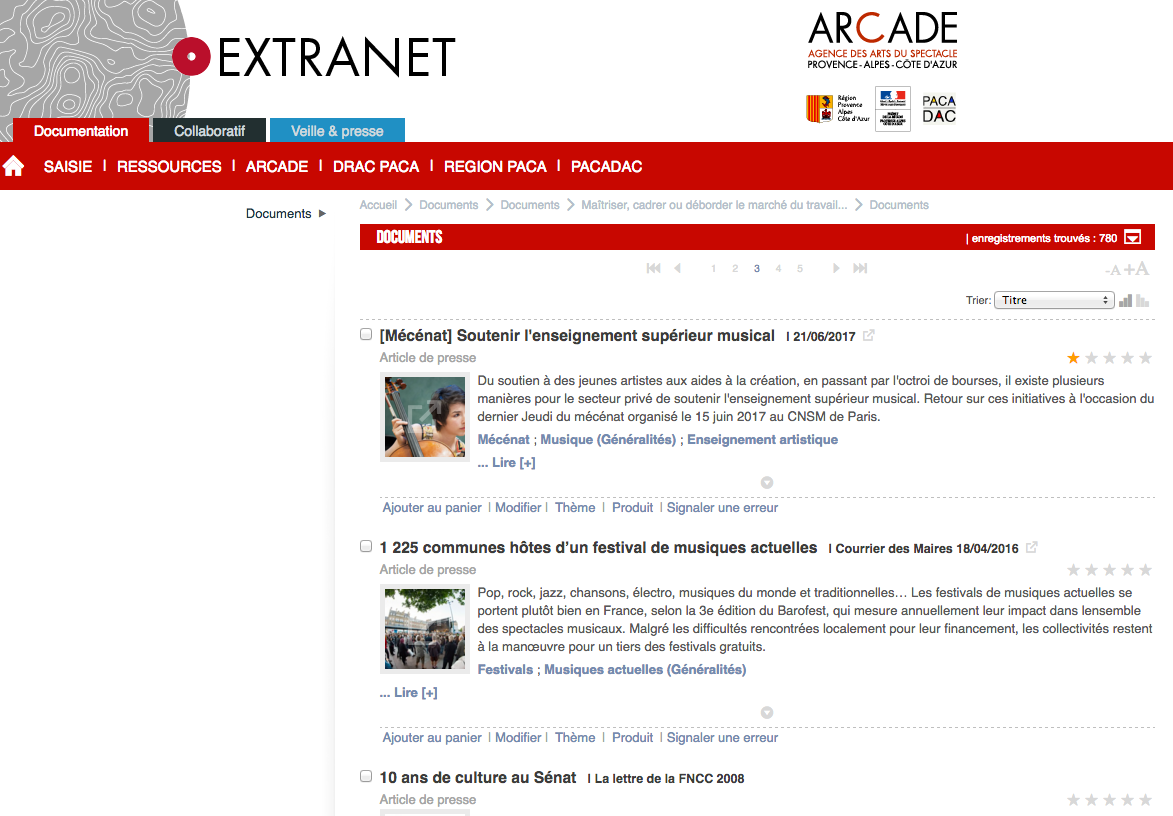 Veille d’actualités professionnelles du secteur culturel
Outil de gestion : Extranet / GEID
Exploitations:
	- Revue du Web
	- Lettre FNADAC
	- E.Lettre
	- Archivage électronique
05/12/17
Centre d'information et de documentation
12
La base de données RIC
Un outil de recensement des ressources culturellesde la région Provence-Alpes-Côte d’Azur

Créé en 1994 par l’ARCADE
Objectifs :
Recenser et identifier les différents secteurs d’activités
Informer les publics
Valoriser les opérateurs culturels
Favoriser leur mise en réseau
05/12/17
Centre d'information et de documentation
13
RIC : Les contributeurs
Coordination régionale du réseau : Arcade
Contributions sectorielles
Arcade – spectacle vivant
Agence régionale du livre – livre
Frac – arts visuels
Commission régionale du film – cinéma-audiovisuel
Régie culturelle régionale – festivals d’étés
Contributions spécifiques à des territoires
Arts vivants en Vaucluse – spectacle vivant
Conseil départemental 05-Cedra – spectacle vivant
Conseil départemental 04
05/12/17
Centre d'information et de documentation
14
Les opérateurs culturelsde la région Provence-Alpes-Côte d’Azur
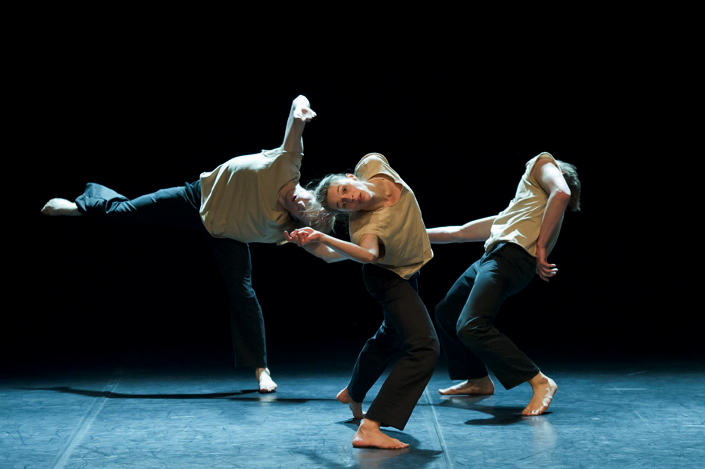 18 300 opérateurs culturels

Quelques chiffres clés : 

Spectacle vivant
Compagnies et artistes professionnellesEnsembles et artistes musiques savantes : 250Groupes et artistes musiques actuelles : 640Groupes et artistes musiques traditionnelles : 300Cies chorégraphiques : 160Cies de théâtre : 500Cies de marionnettes : 40Cies arts de la rue : 50Cies de cirque : 50
Conteurs : 50
DiffusionFestivals et manifestations : 1300Théâtres et salles de spectacle : 400Associations de programmation : 750
Spectacles programmés/an : + de 20 000
FormationConservatoires : 140Ecoles associatives et privées : 1870Industries musicalesProducteurs phonographiques : 90Studios d’enregistrements : 200
05/12/17
Centre d'information et de documentation
15
Les opérateurs culturelsde la région Provence-Alpes-Côte d’Azur
Arts visuels

Musées : 570Galeries et lieux d’exposition : 1300Artistes : 400

Livre

Médiathèques : 970Editeurs : 340Auteurs : 1020Illustrateurs/dessinateurs : 120Manifestations littéraires : 330

Audiovisuels-cinéma

Salles de cinéma : 180Prestataires de service : 450
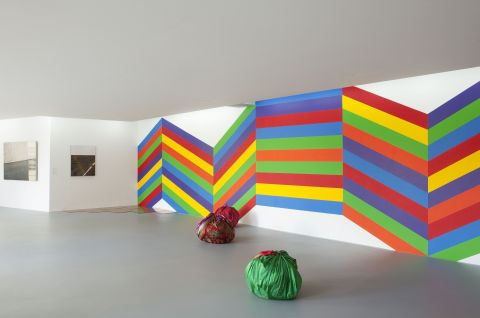 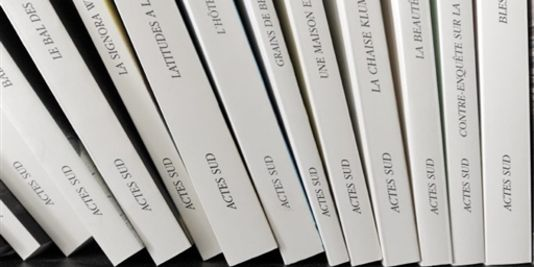 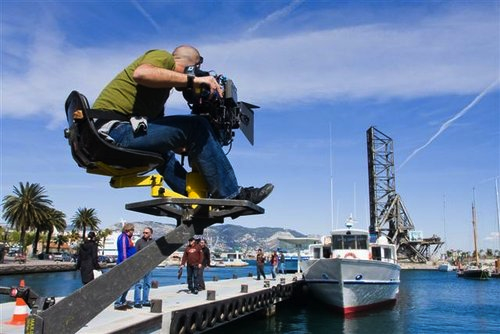 05/12/17
Centre d'information et de documentation
16
Artistes et opérateurs culturels : Les exploitations
Annuaire sur Sites Internet et alimentation d’autres sites (ex. Open sources de la Région Paca ; Site dédié « La Région Paca à Avignon » ; Intranet du ministère de la Culture et de la communication)

Guides-Annuaires (ex. Guide du tournage ; guide des musiques et danses traditionnelles et du monde…)

Traitements monographiques (ex. Dossier sur les cultures d’Oc ;  dossier sur les musiques actuelles dans la Communauté du Pays d’Aix)

Dénombrements – études et traitements cartographiques

Bureautique-communication (ex. Etiquettes ; traitement de texte ; routage…)
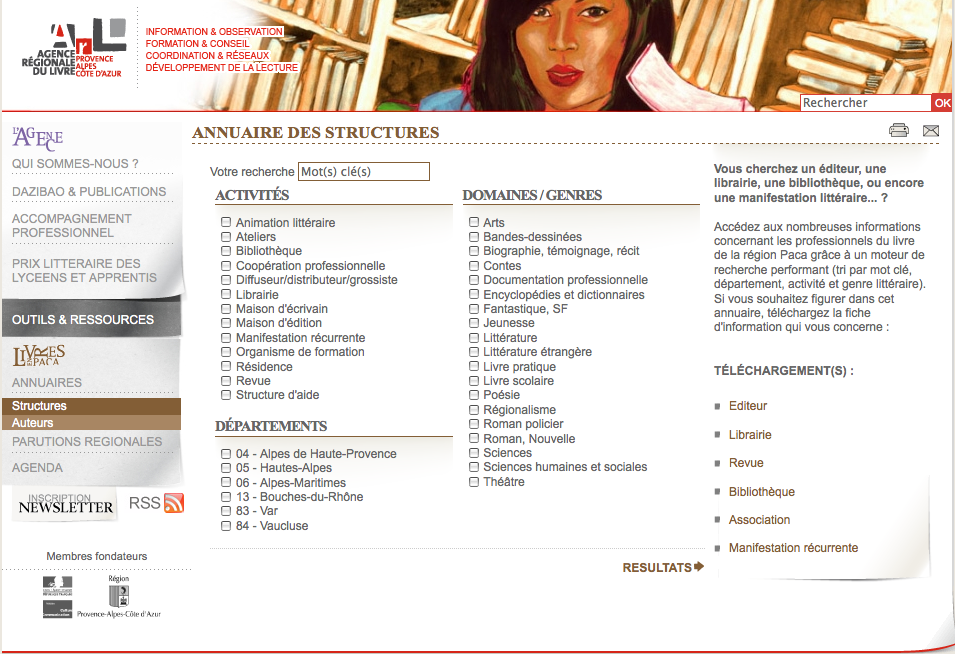 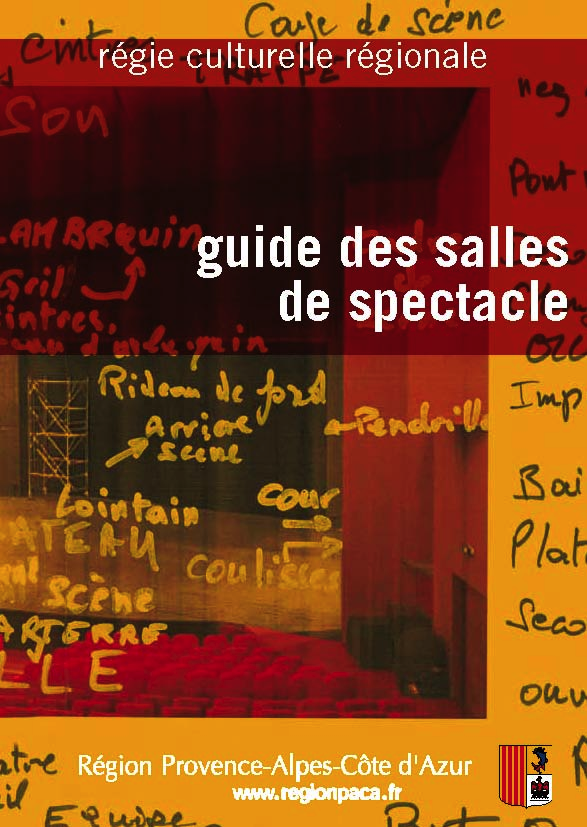 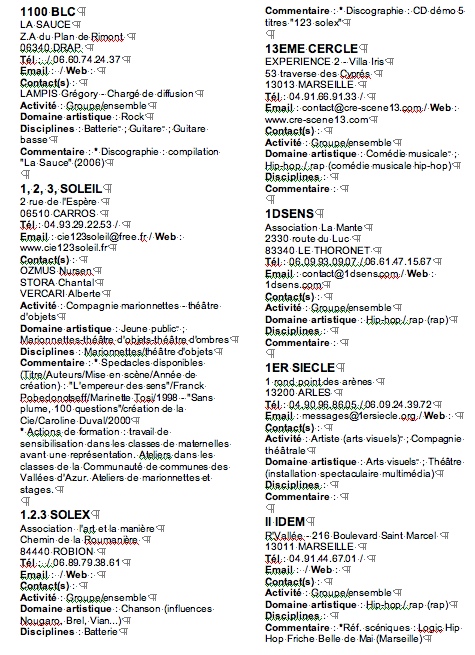 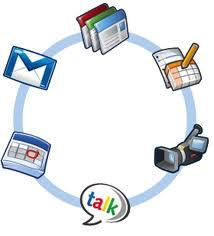 05/12/17
Centre d'information et de documentation
17
Agendas des manifestations : Les exploitations
Agenda sur Sites Internet (ex. Culturo, Agence régionale du livre)
Publications (ex. Terre de Festivals…)

Dénombrements

Applications smartphone
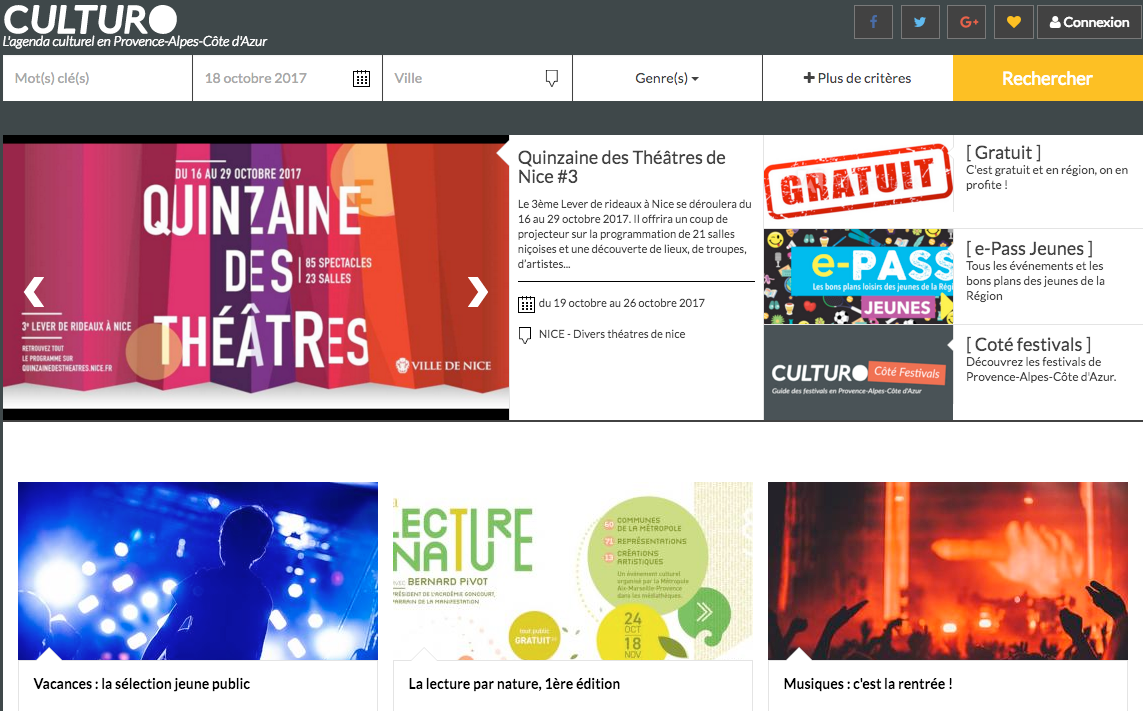 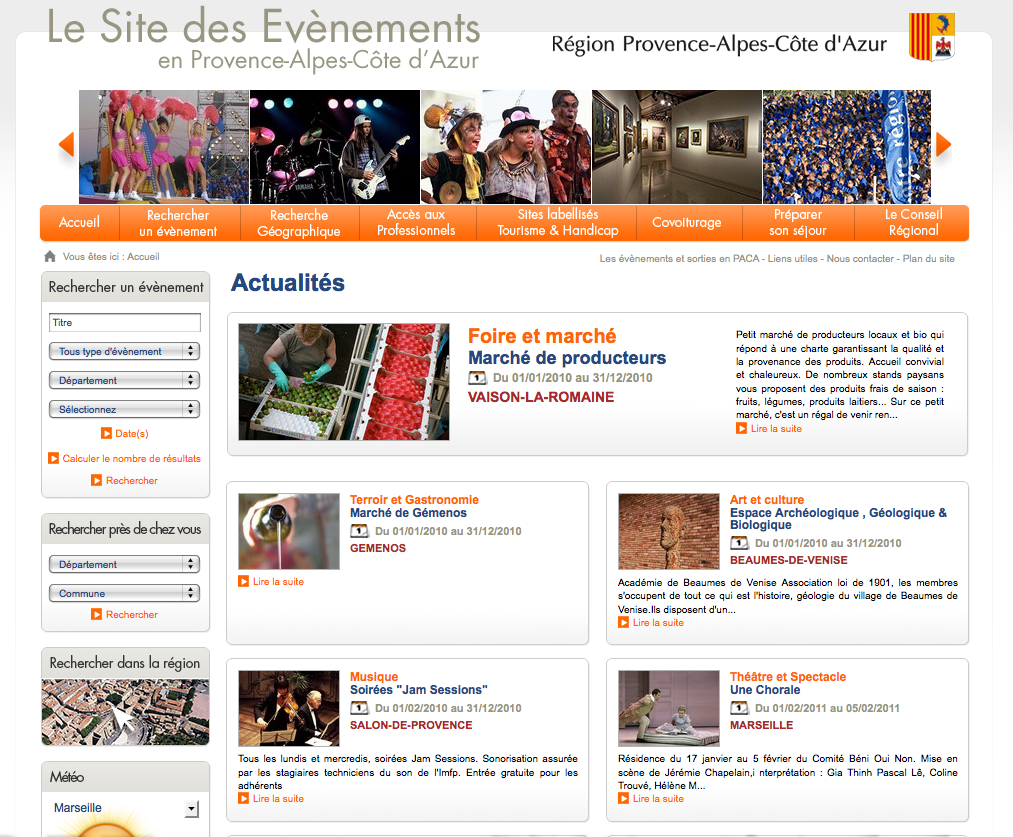 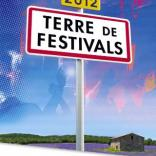 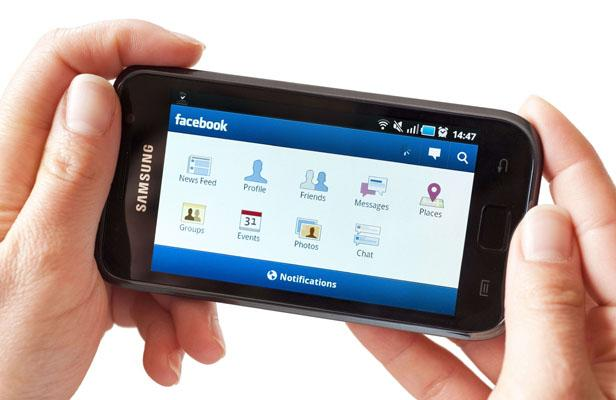 05/12/17
Centre d'information et de documentation
18
RIC : organisation des fichiers
Opérateurs
Etablissements
Lien et index
Personnes physiques
Activité 3
Activité 2
Equipements
Oeuvres
Activité 1
Dispositifs de financement
Agenda des manifestations
Agenda des formations
05/12/17
Centre d'information et de documentation
19
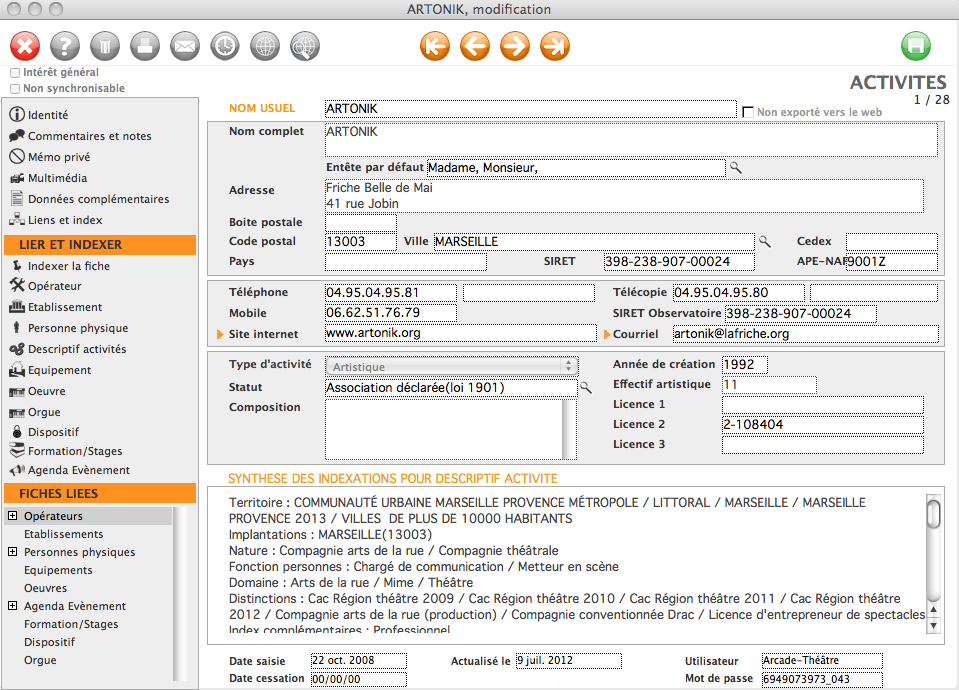 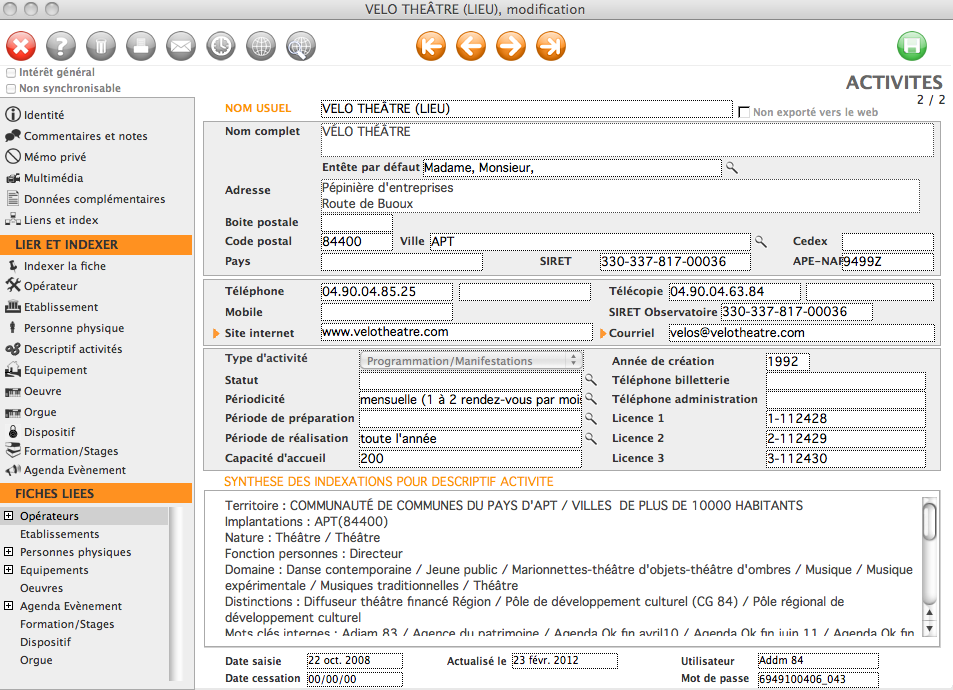 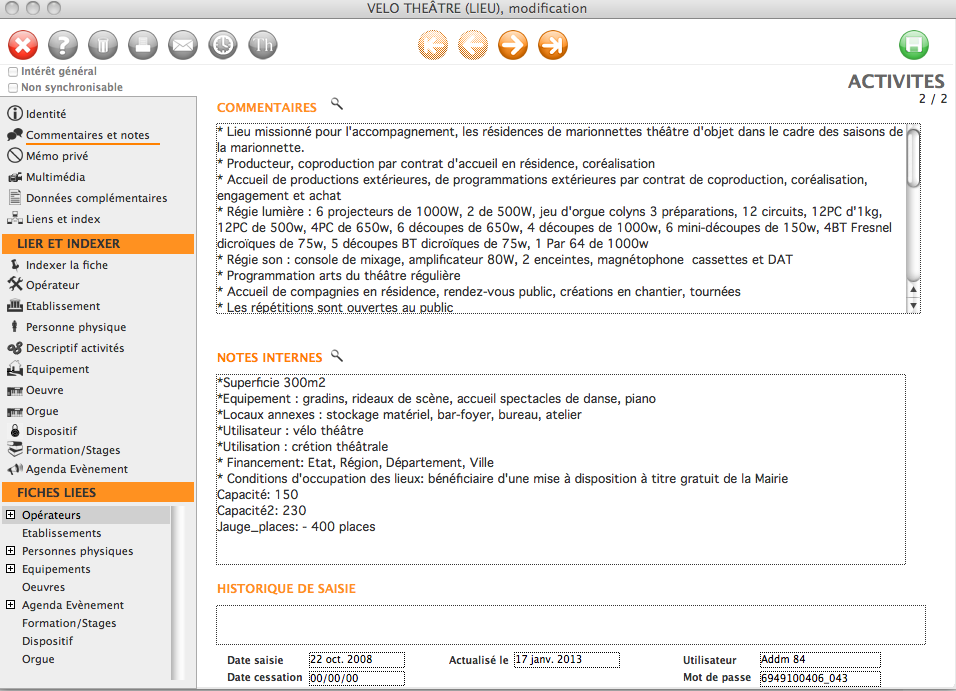 Commentaires